Occultations of the Galilean Satellites -How Accurate are the Ephemerides?
Tony Mallama
32nd Annual Meeting of IOTA
2014 July 12-13, College Park MD
Galilean Satellite Ephemerides
JPL JUP-series
	Includes astrometry from Galileo Orbiter
IMCCE (Paris) L-series
Omits astrometry from Galileo Orbiter
JPL E-series
	1990s vintage
Ephemeris Accuracy
Analyzed 20 years of Jovian eclipse timings
Computed observed-minus-calculated (O-C)
Searched for anomalies in O-C plots
Reference: Mallama, Stockdale, Krobusek and Nelson, 2010. Icarus, 210, 346-357
Io  O – C
Io Resonance Errors
Europa  O – C
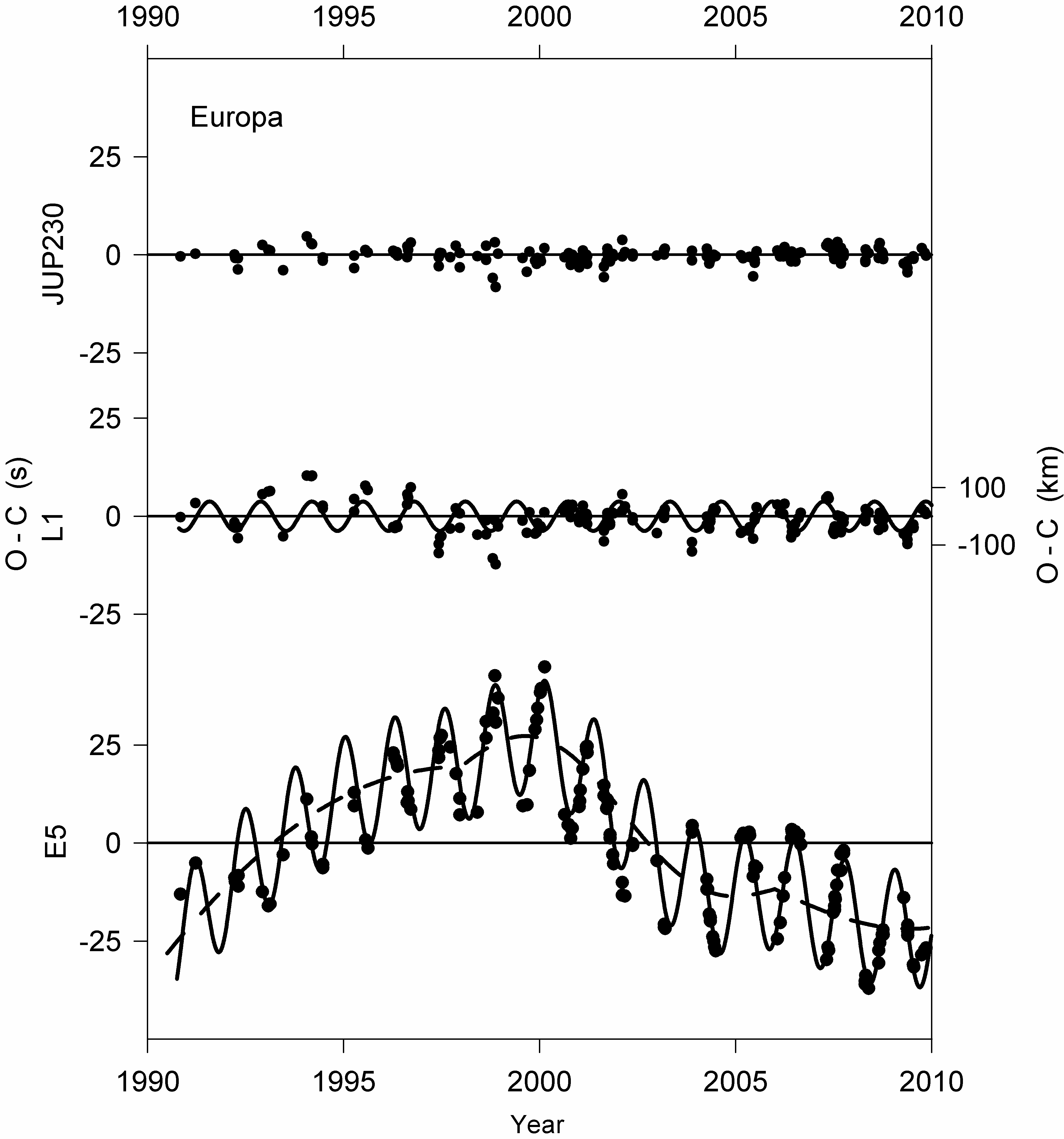 Europa  Resonance Errors
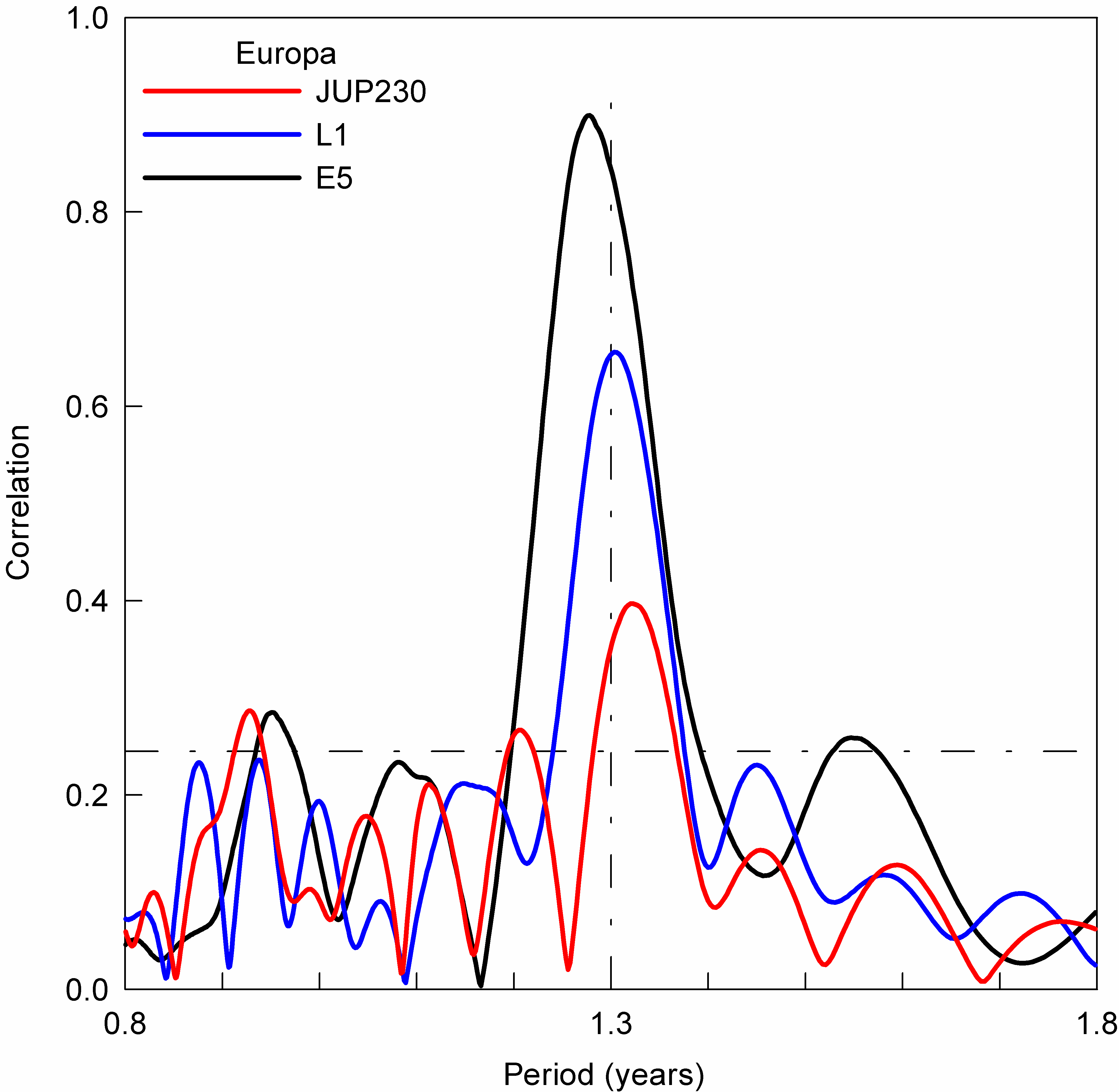 Summary of Resonance Errors
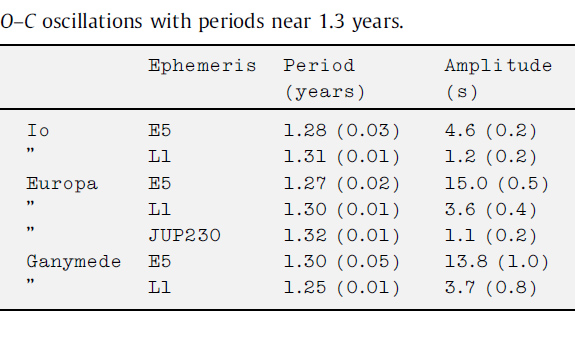 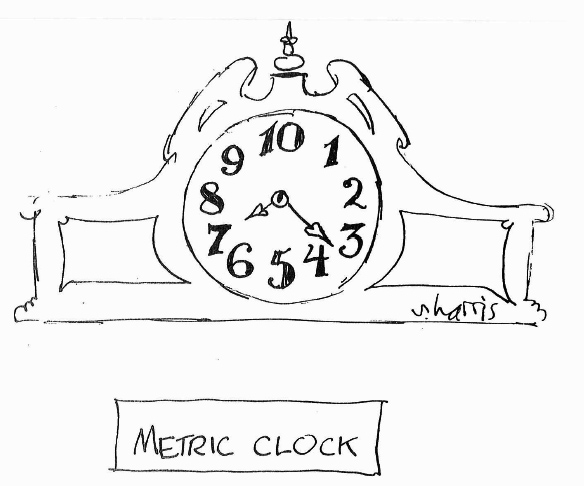 Astrometric Accuracy
Random Photometric Errors (scatter)
	Assume that they are zero

Systematic (modeling) Errors
Albedo Features and Limb-Darkening
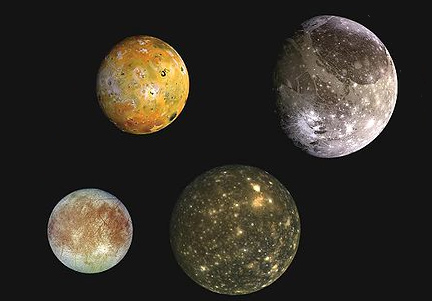 Photo-Center Offsets
Albedo       Solar
Io		      68            209
Europa	    107            221
Ganymede	    113            303
Callisto	      93            255
Estimated maxima in kilometers


Mallama. 1993. J. Geophys. Res. 98, 18,873-18,876
Uncertainties in Mutual Event ResultsComputed for PHEMU 2003
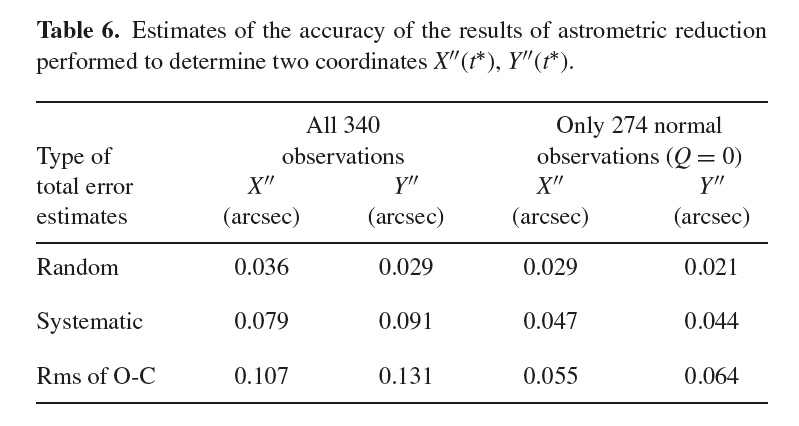 Emelyanov. 2009. MNRAS 394, 1037-1044
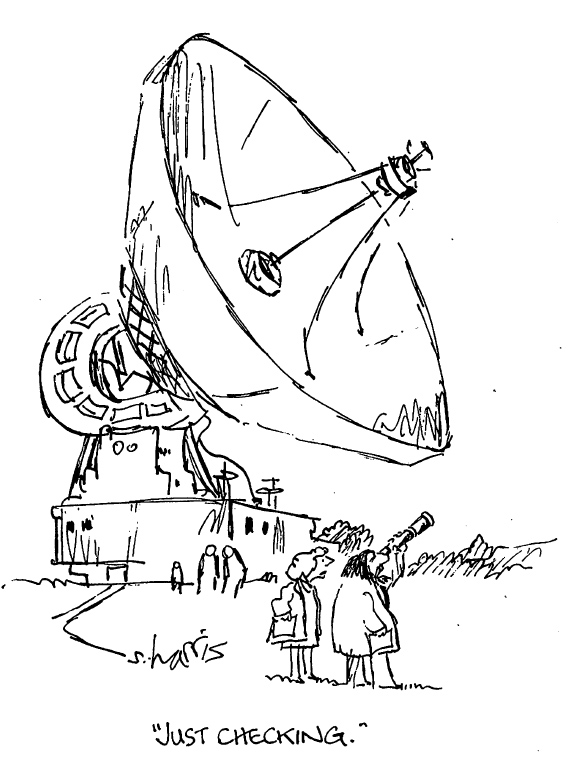 Comparison Between Uncertaintiesof Ephemerides and Astrometry
Unit conversion (for ephemeris uncertainty)
JUP230 resonance error for Europa = 1.1 s
Velocity of Europa = 13.7 km/s
1 km at Jupiter distance = 0.00026 arc second
Arc second error in JUP230 = 0.004
Comparison Between Uncertaintiesof Ephemerides and Astrometry
Worst case  for JUP230 =    0.004 arc second
Best case for astrometry = 0.044 arc second

Bottom line:
JUP230 is 10x more accurate than
mutual occultation astrometry
Comparison Shown Graphically
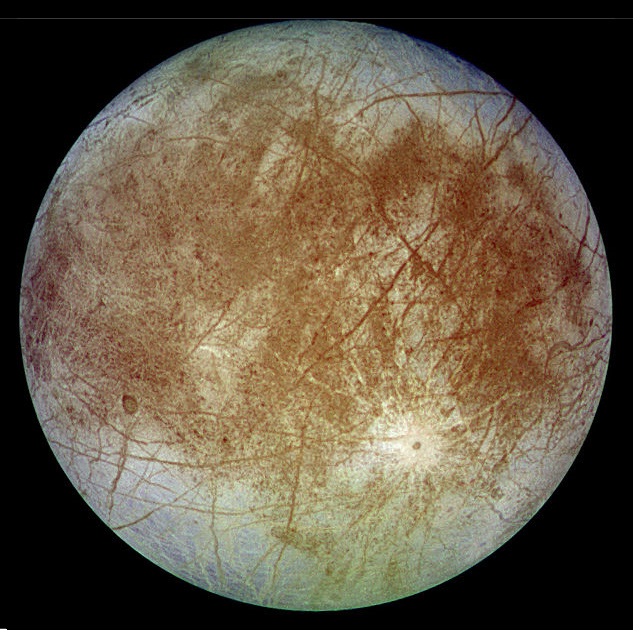 Comparison Shown Graphically
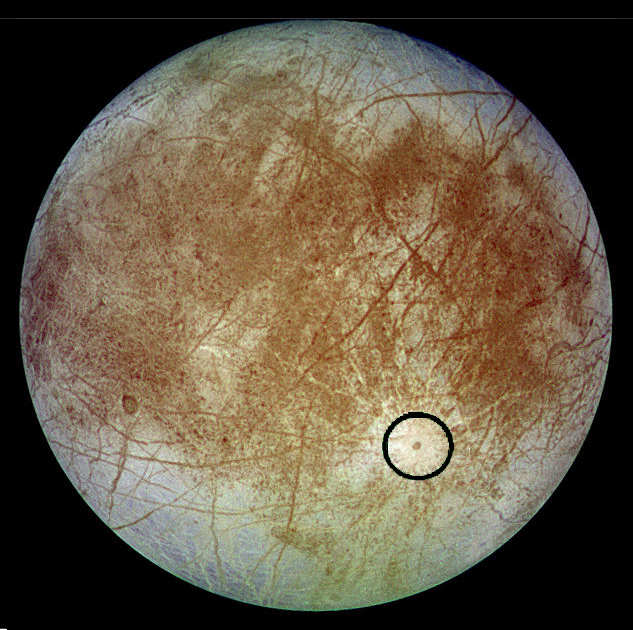 Comparison Shown Graphically
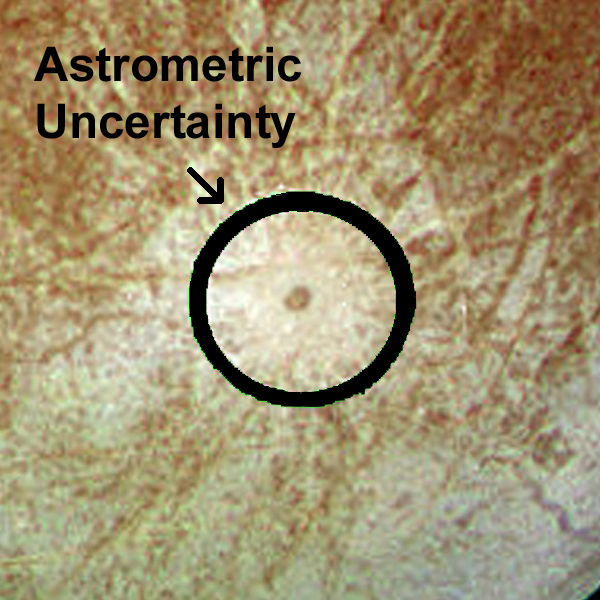 Comparison Shown Graphically
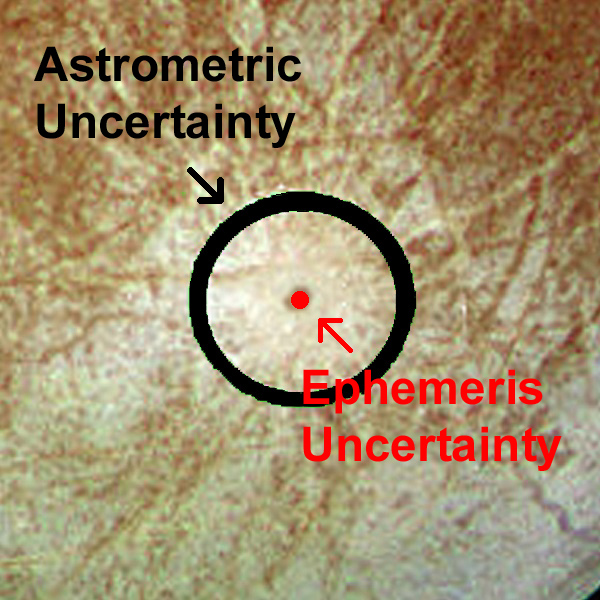 Summary
The current JPL ephemerides for the Galilean
satellites are much more accurate than
astrometry from mutual occultations.

However, occultation results are still being 
collected and they will continue to contribute
to the development of future ephemerides.
Backup Slides
Egress from Shadow of Jupiter
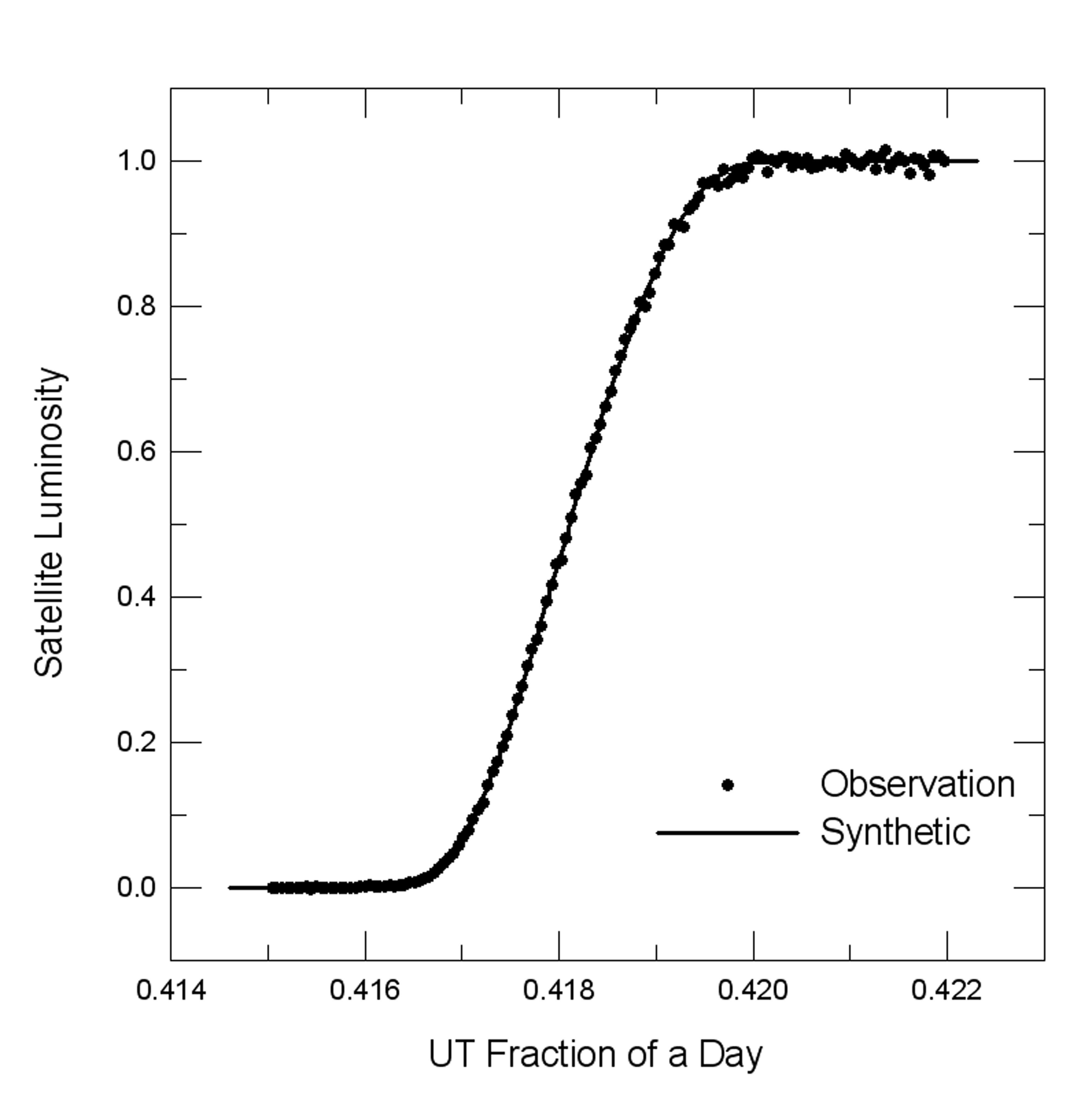 Reference: Mallama, Stockdale, Krobusek and Nelson, 2010. Icarus, 210, 346-357
Model of Eclipse by Jupiter
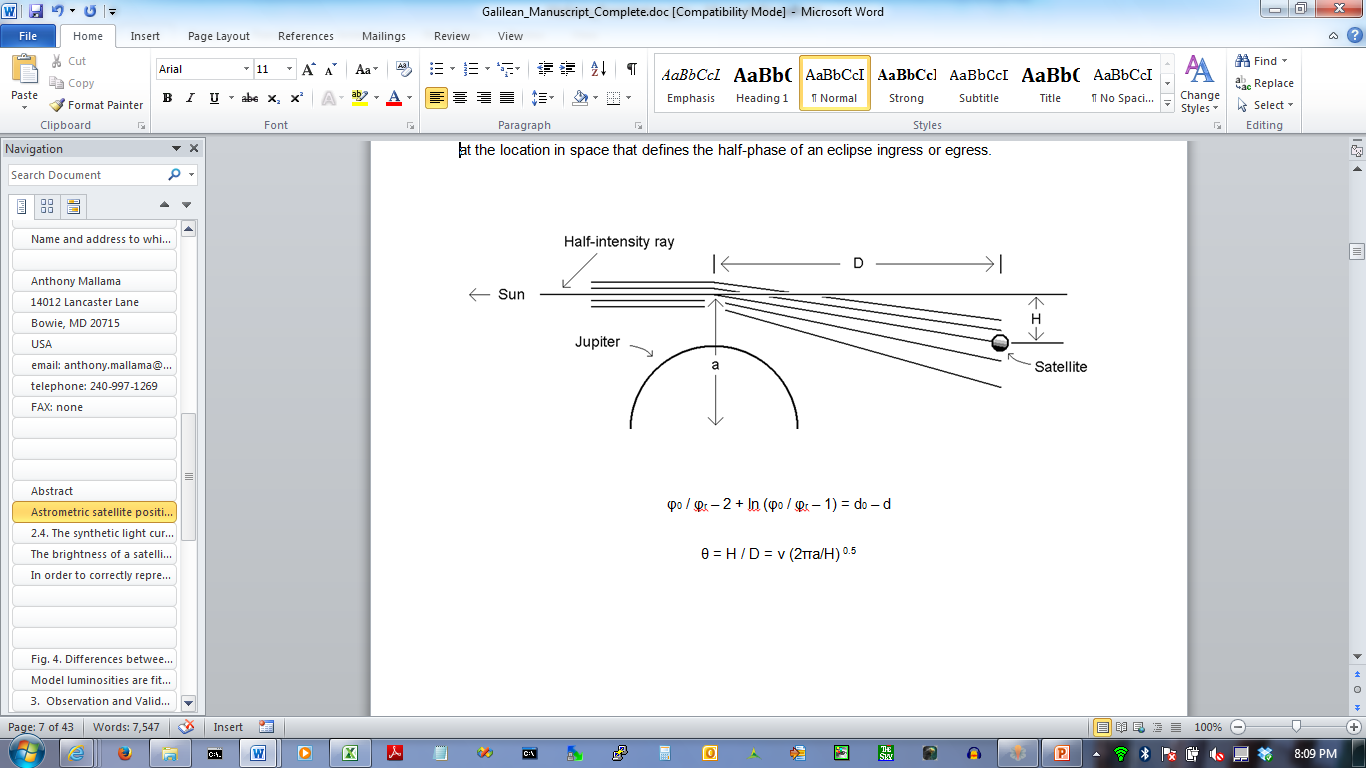 Reference: Mallama, Stockdale, Krobusek and Nelson, 2010. Icarus, 210, 346-357
Mutual Events versus E3 Predictions
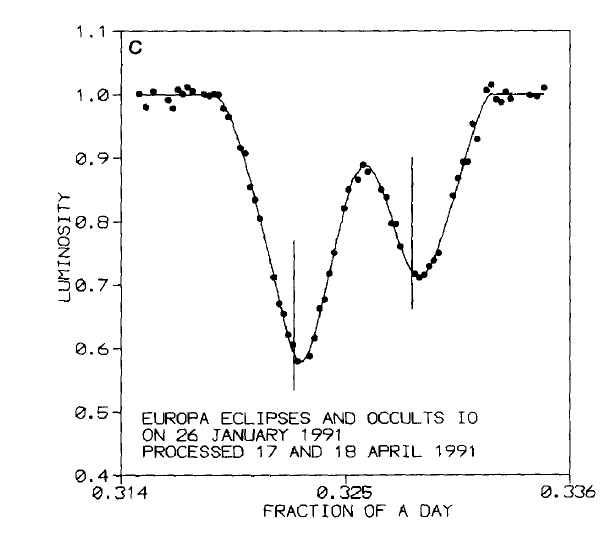 Reference: Mallama, 1992. Icarus, 95, 309-318